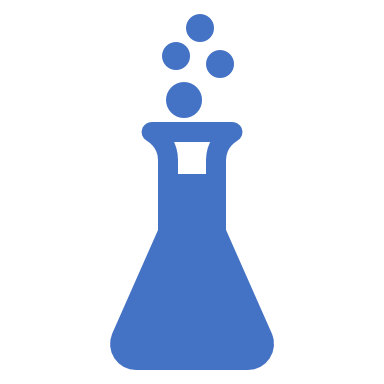 Faith and Science
Focus Question
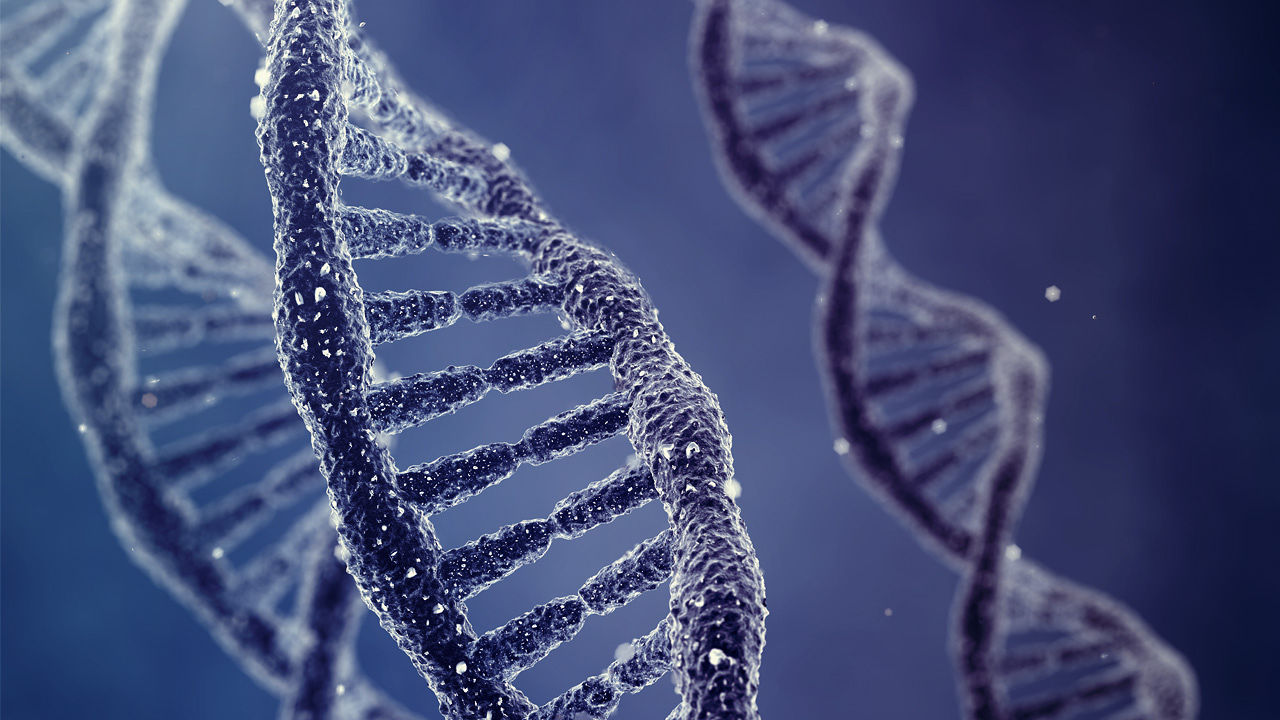 Creation versus Evolution
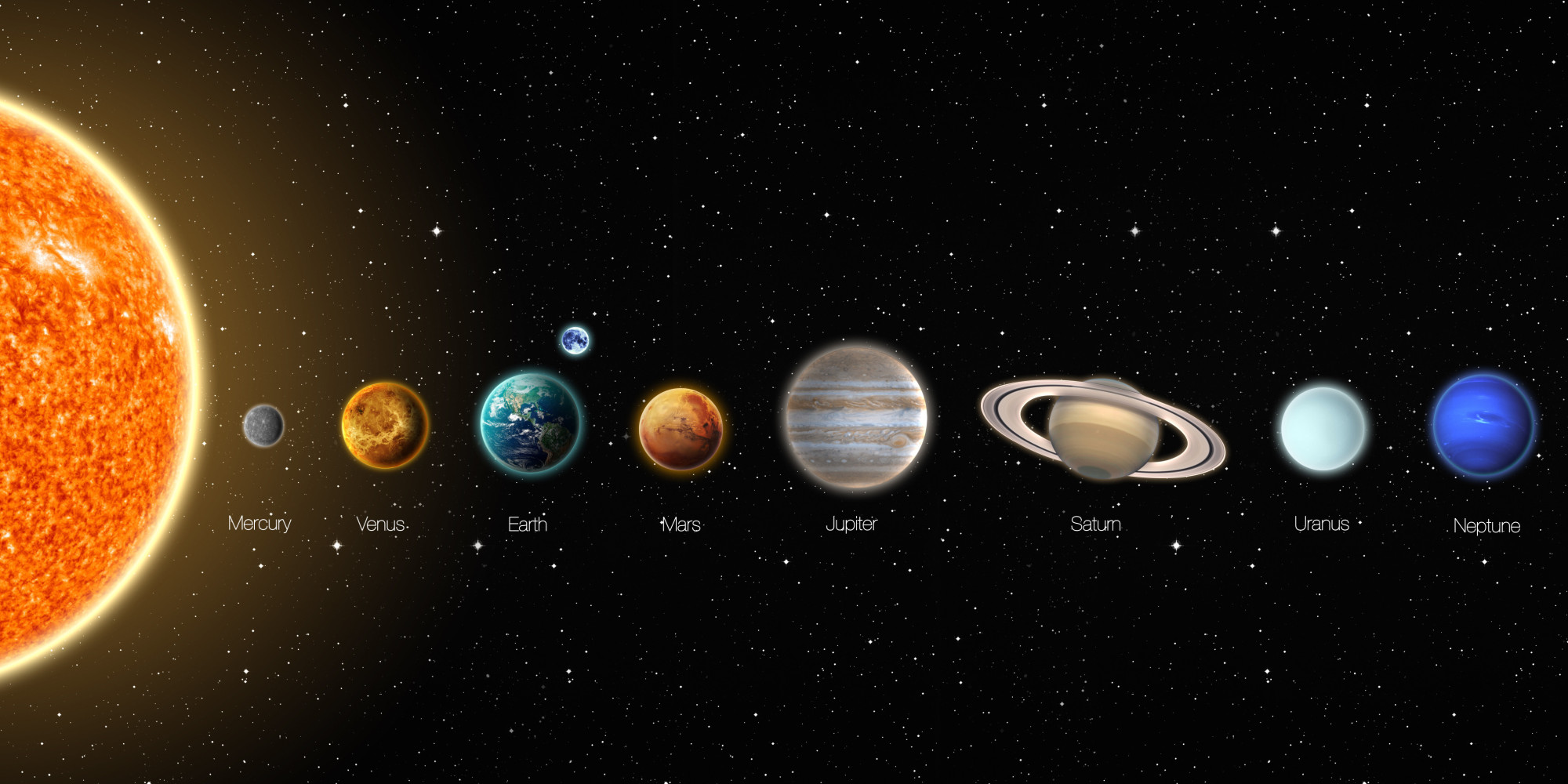 The Galileo Affair
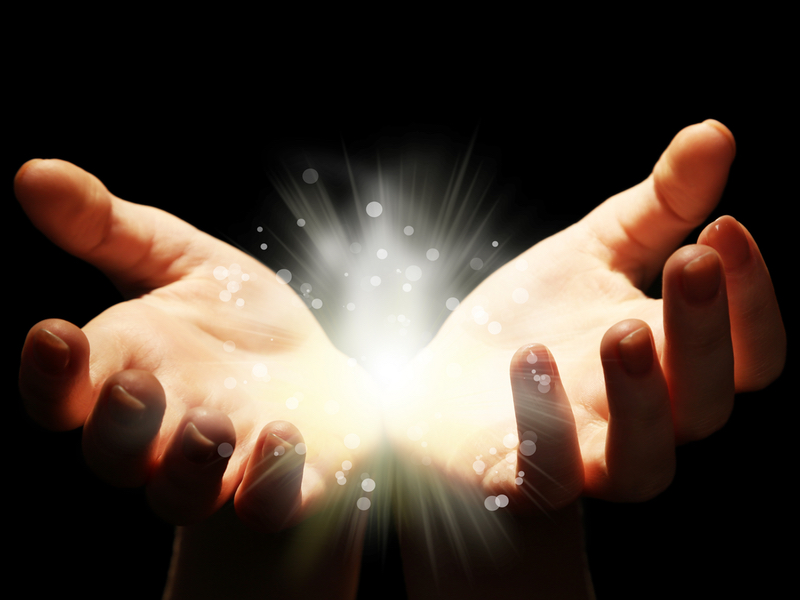 Miracles
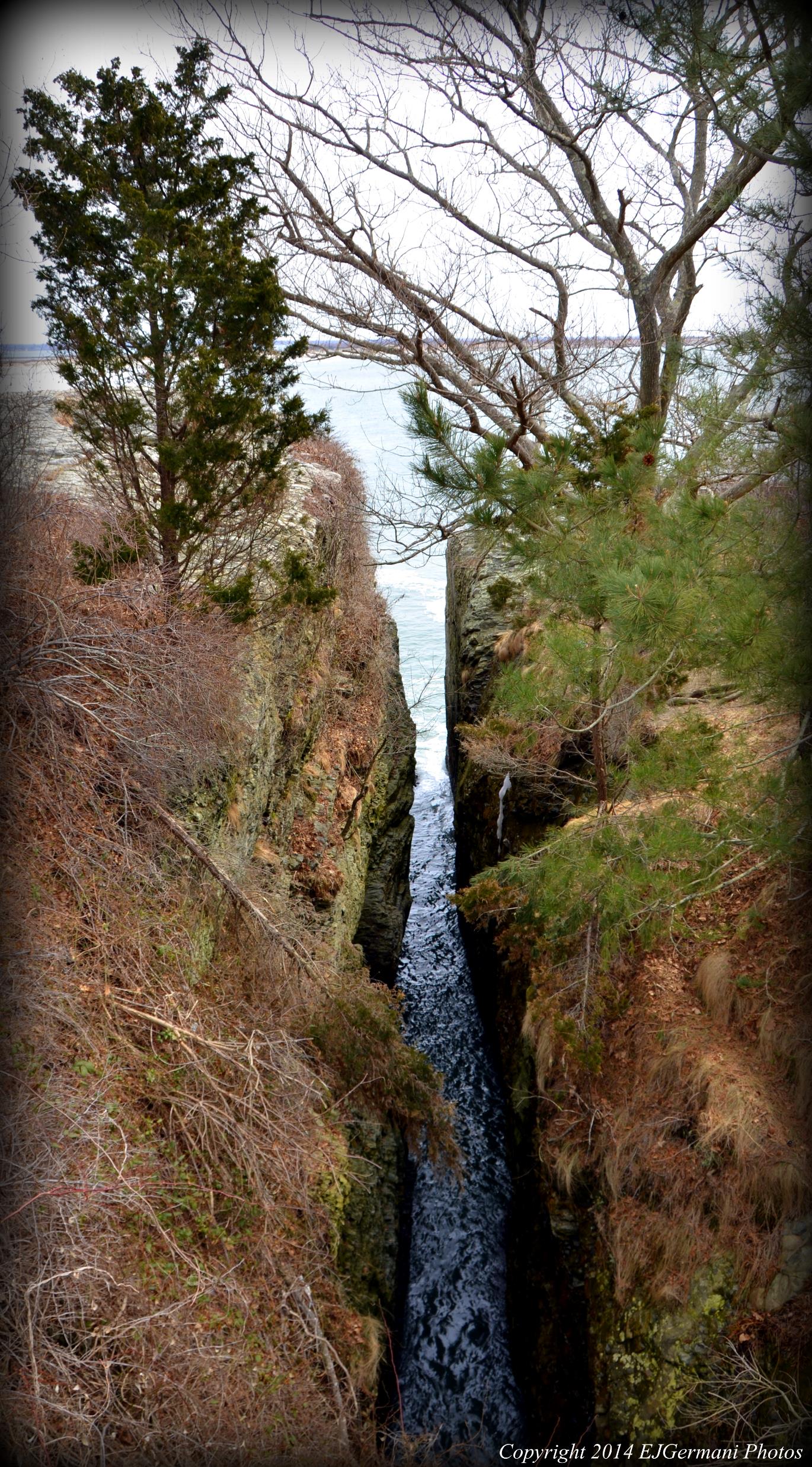 What has led to the perceived split between science and faith?
The Origin of Modern Science
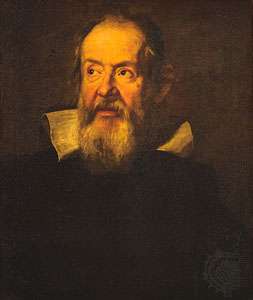 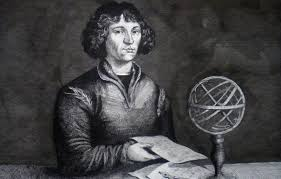 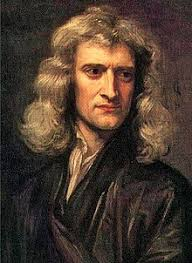 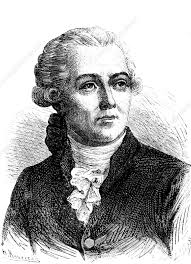 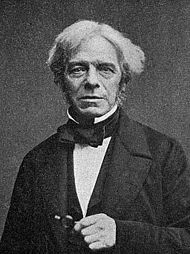 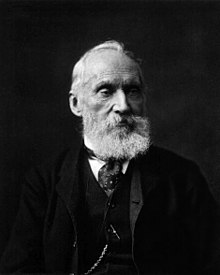 Theological Motivation
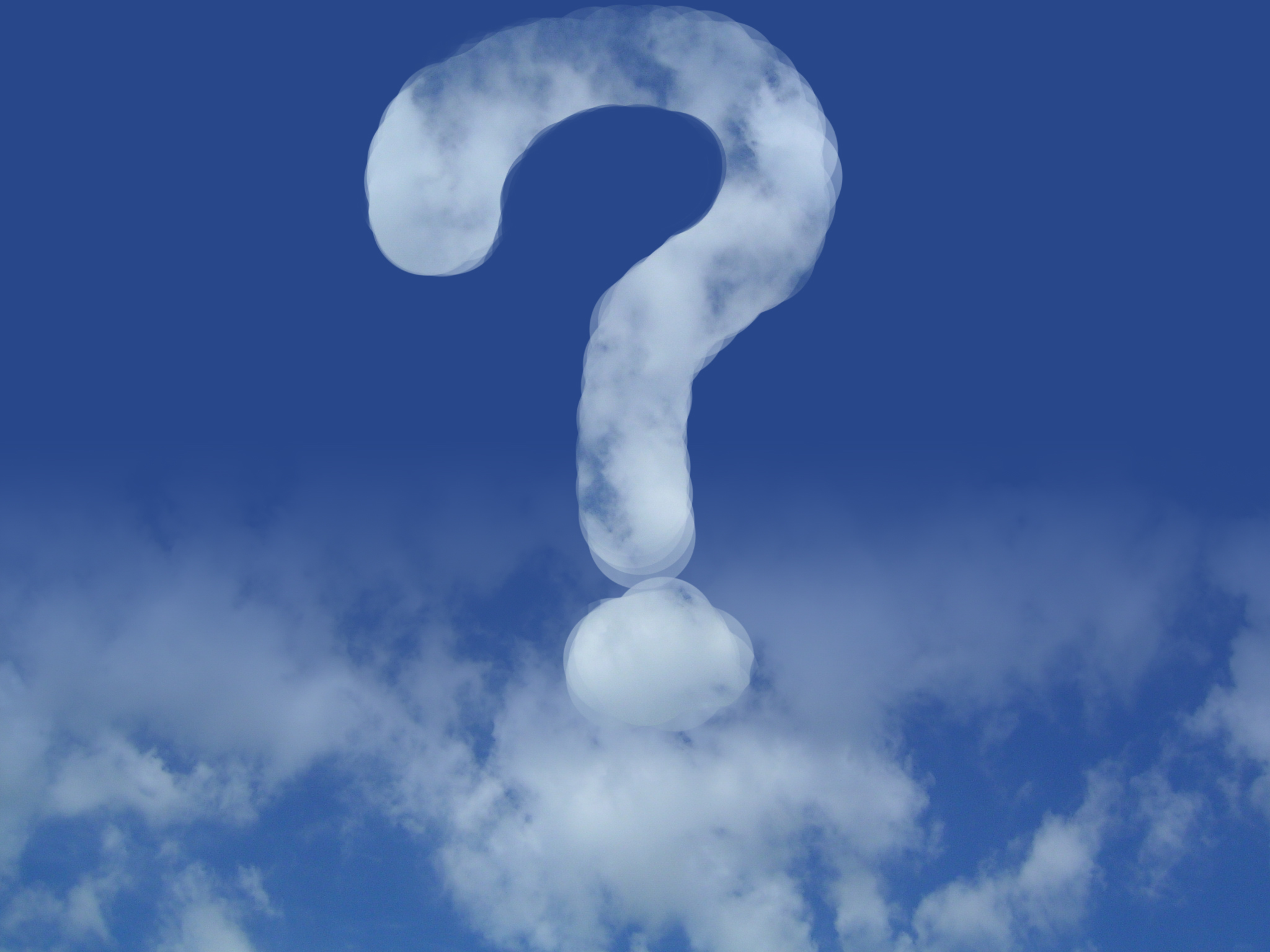 Why does there seem to be such a great divide today?
1. Changes to the way scripture was read after the Protestant Reformation
2. Scientists discover things about the world that did not agree with Scripture
Literal versus Symbolic
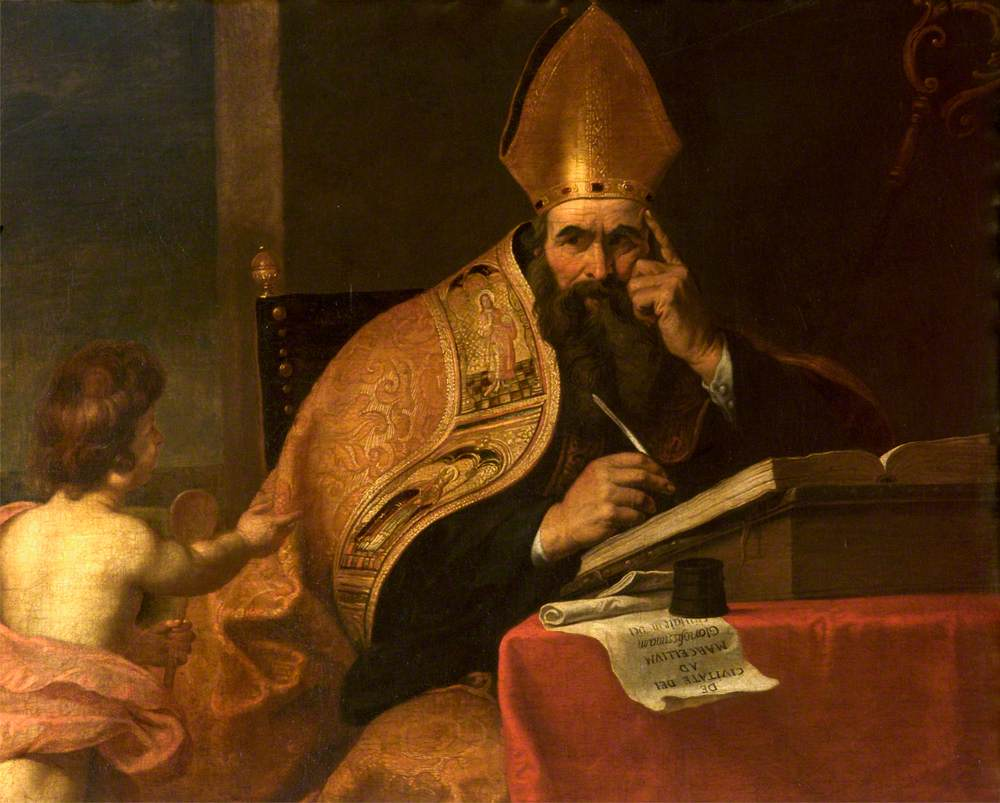 Saint Augustine
Creation happened at once, and then seeded with the potential to grow and change over time (De Genesi ad Litteram)

Separation of light and darkness = good and bad spirits
Heavenly lights = spiritual gifts
Trees = good works
The command to have dominion over the animals = command for people to control their passions (De Civitate Dei)
A symbol of the Church, destined for salvation against the flood of sinful passions. 

Measurements of the ark pointed to important events in the scriptures.
 
The breadth of the ark, fifty cubits, symbolizes the fifty days between the celebration of Passover and Pentecost
Noah’s Ark
New Theories
Geological evidence for an old earth

Evidence that animals, including humans, have an evolutionary history
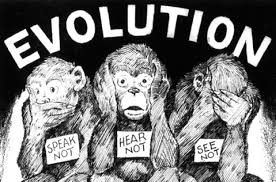 Recap
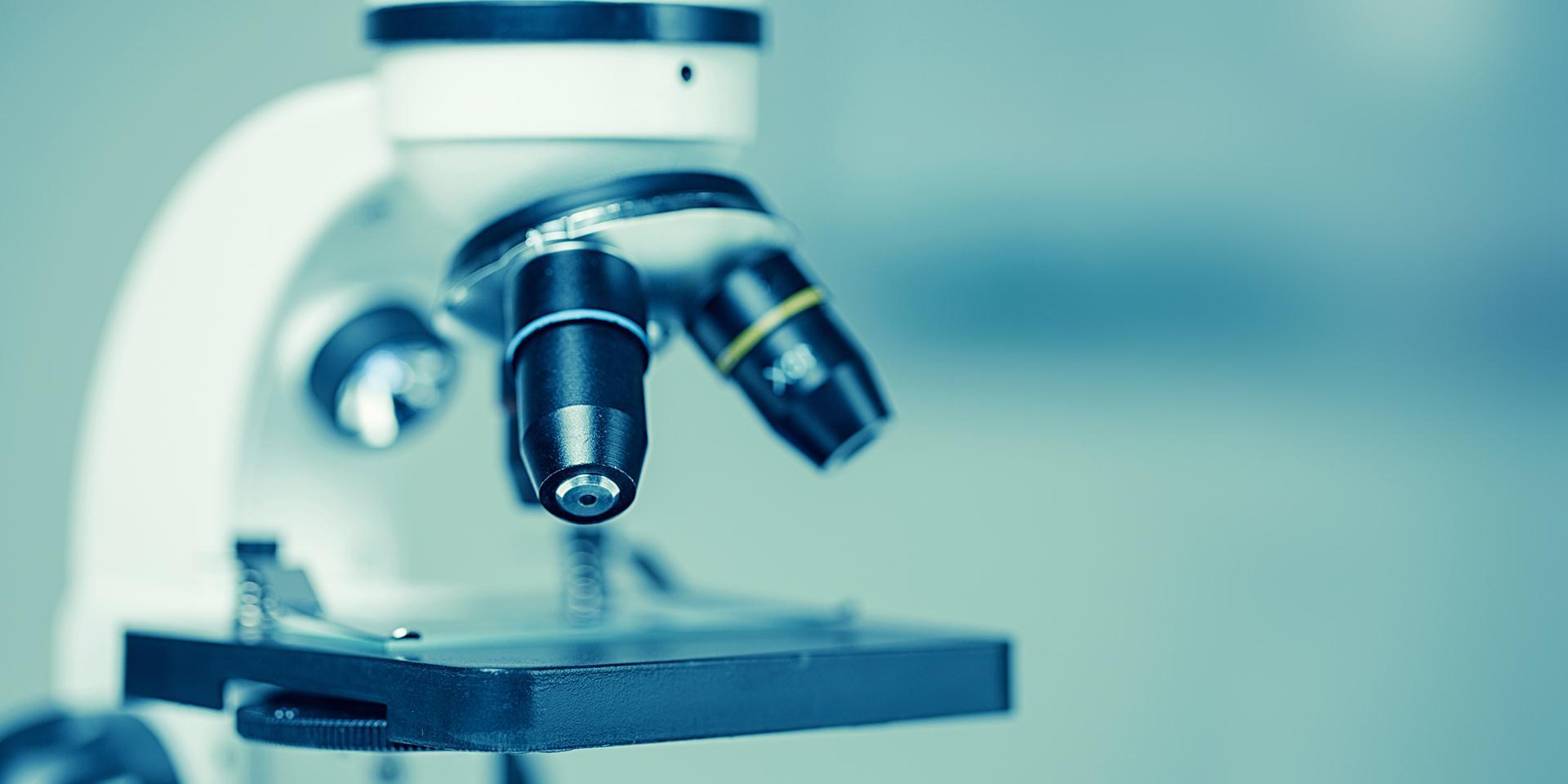 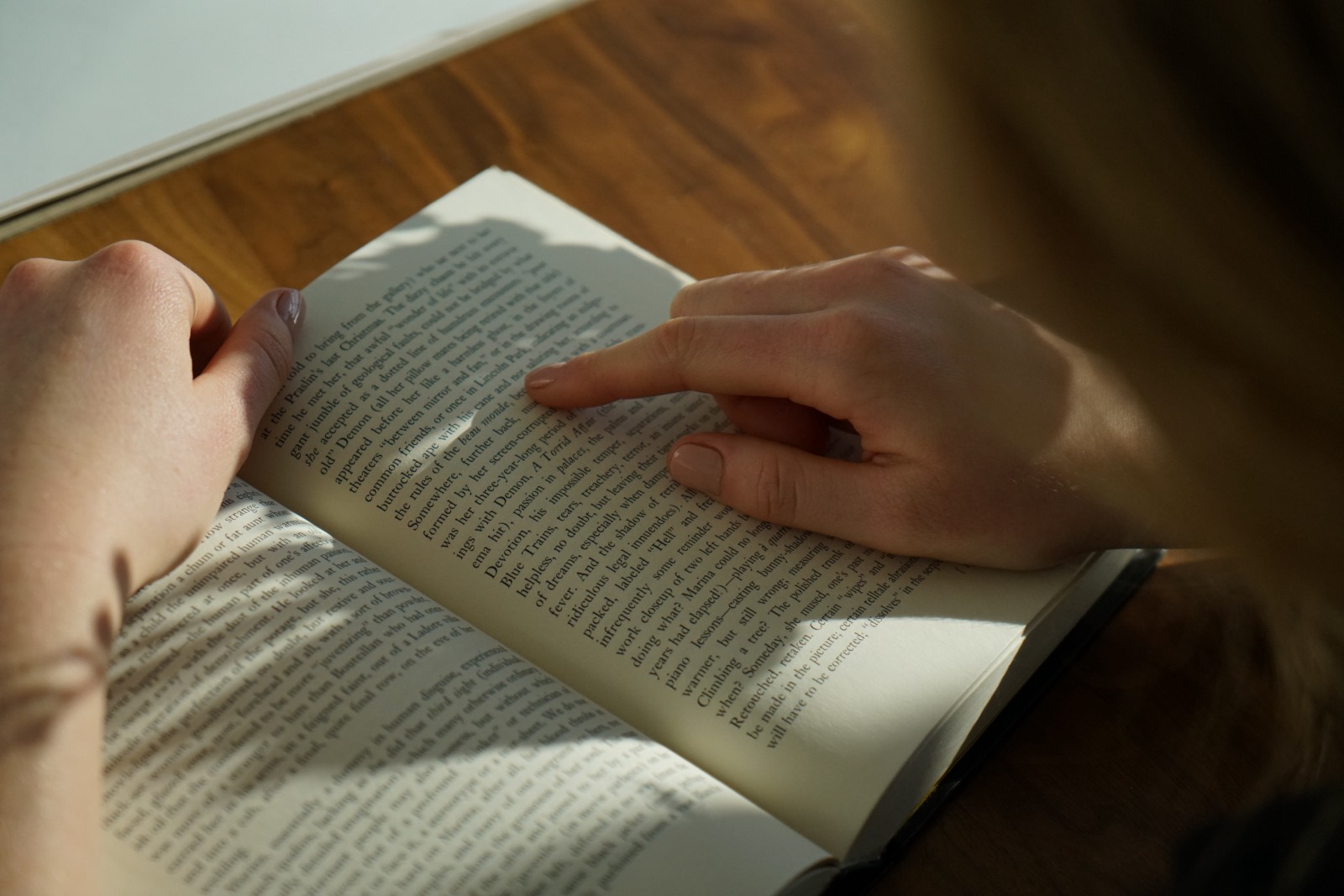 How can the faithful navigate their beliefs today?
Reading Scripture 
Understanding Science
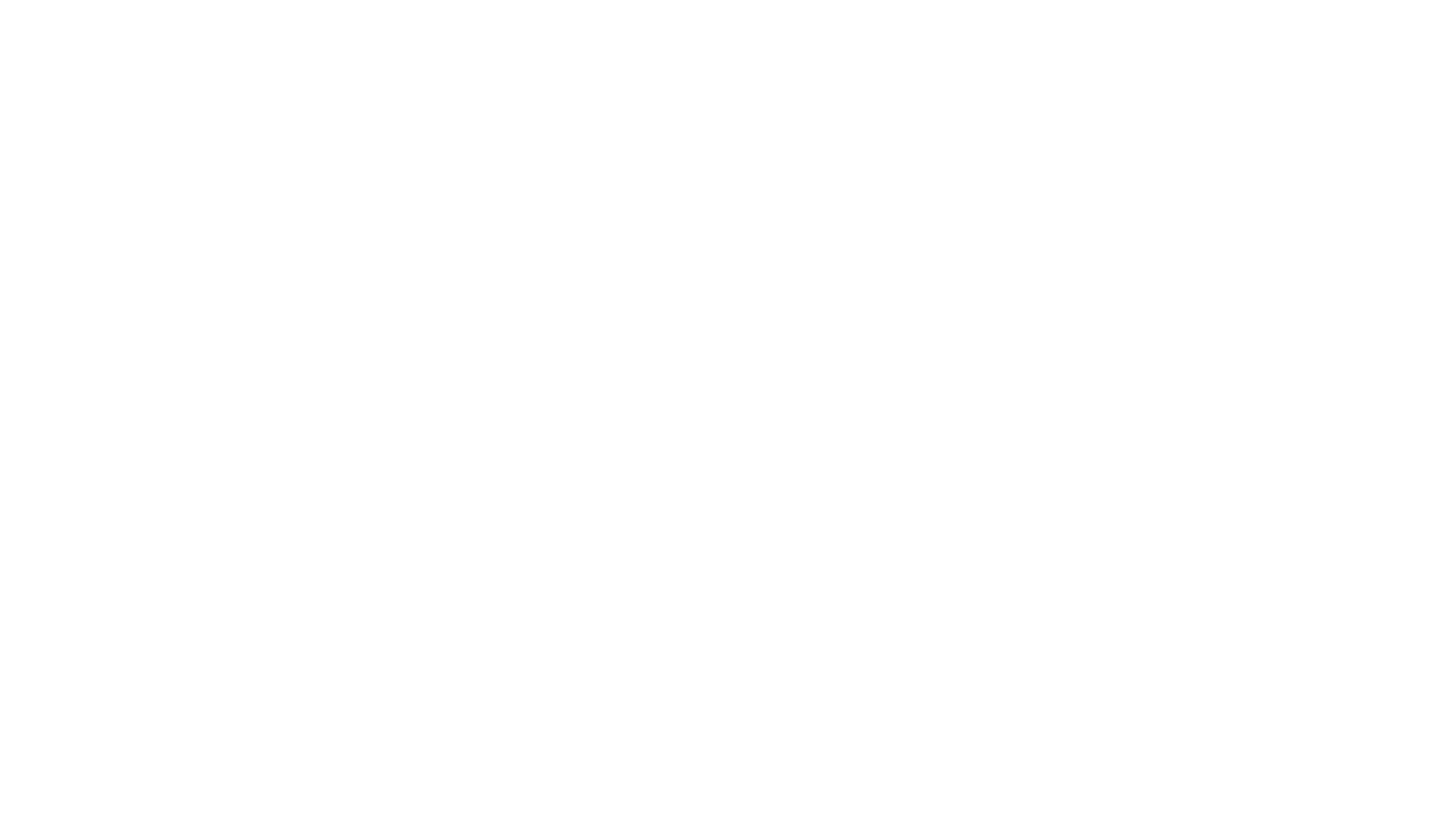 II Timothy 3:16
All Scripture is God-breathed and is useful for teaching, rebuking, correcting and training in righteousness, so that the servant of God may be thoroughly equipped for every good work.
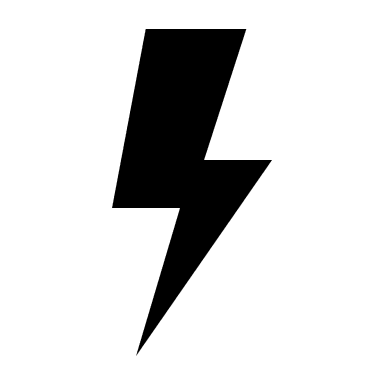 First Takeaway
The scriptures contain timeless truths. But they do not use scientific language to convey those truths.
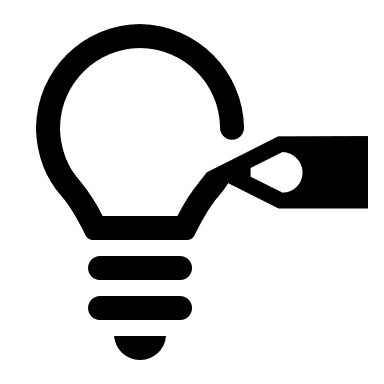 Psalm 96.10
“The Lord reigns.”    The world is firmly established, it cannot be moved;    he will judge the peoples with equity.
Psalm 104.5 
He set the earth on its foundations;    it can never be moved.
Ecclesiastes 1.5
The sun rises and the sun sets,    and hurries back to where it rises.
I Chronicles 16.30
Tremble before him, all the earth!    The world is firmly established; it cannot be moved.
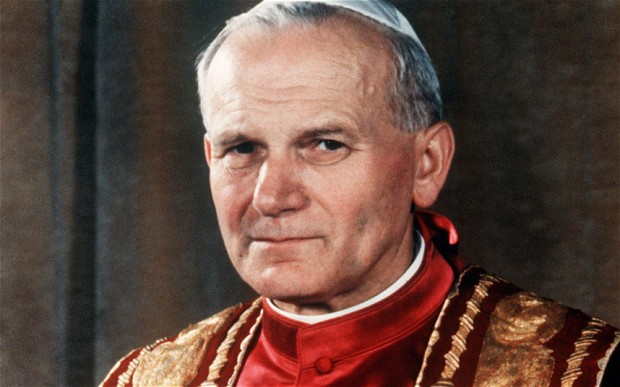 Pope John Paul II
“The new science, with its methods and the freedom of research that they implied, obliged theologians to examine their own criteria of scriptural interpretation. Most of them did not know how to do so. Paradoxically, Galileo, a sincere believer, showed himself to be more perceptive in this regard than the theologians who opposed him.”
Psalm 96.10
“The Lord reigns.”    The world is firmly established, it cannot be moved;    he will judge the peoples with equity.
Psalm 104.5 
He set the earth on its foundations;    it can never be moved.
I Chronicles 16.30
Tremble before him, all the earth!    The world is firmly established; it cannot be moved.
 
Earth will find firm and lasting peace






Creation is solid and purposeful
I Kings 7:23 The Molten Sea
He made the Sea of cast metal, circular in shape, measuring ten cubits from rim to rim and five cubits high. It took a line of thirty cubits to measure around it. 
C = πD
But 
30 ≠ π10
π ≠ 3
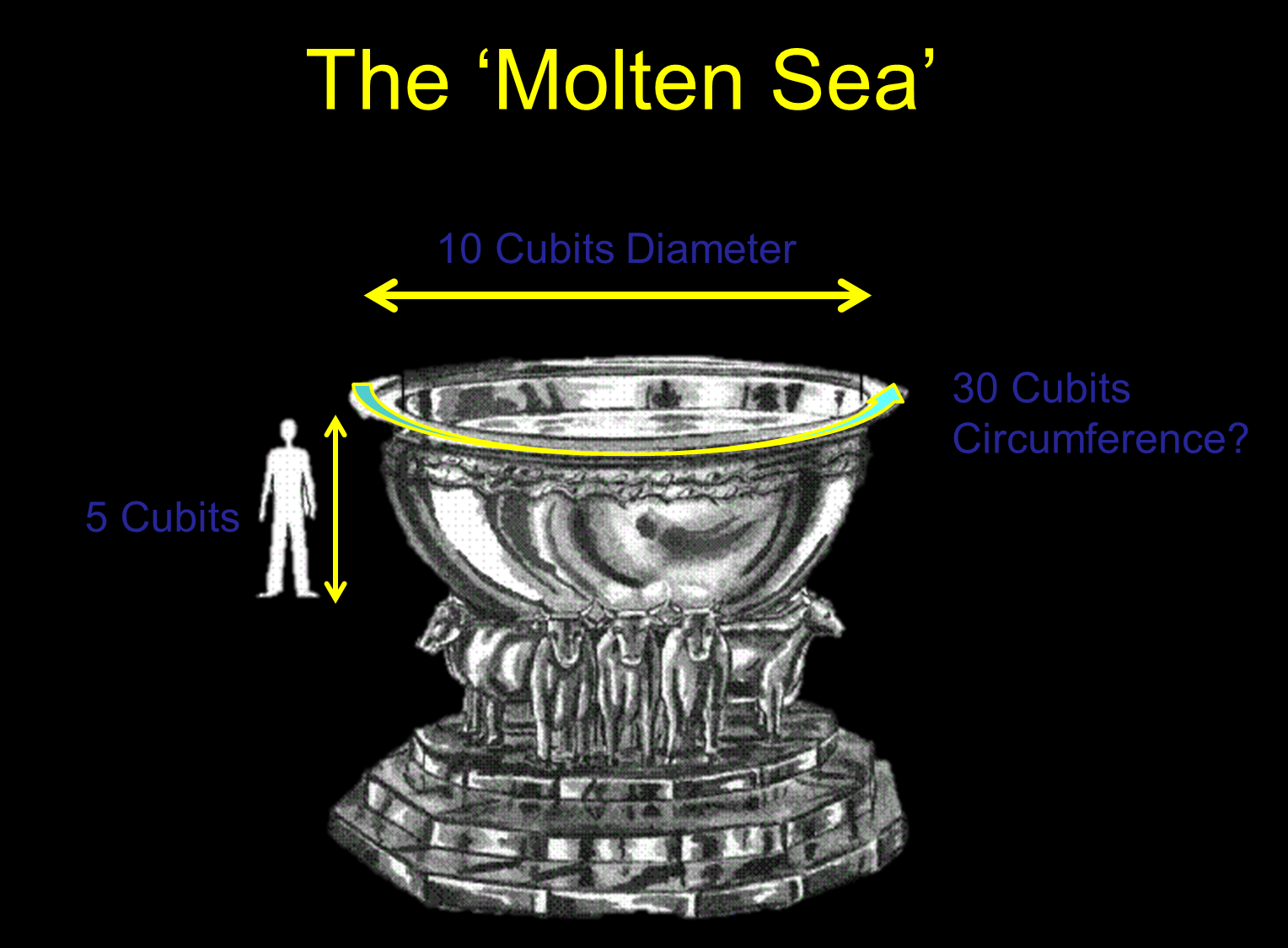 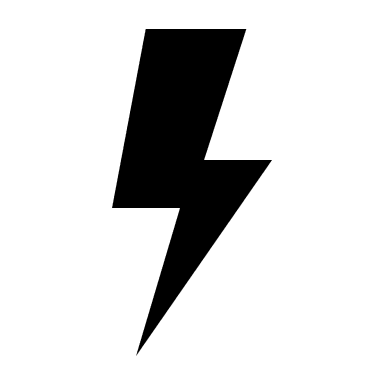 First Takeaway (again)
The scriptures contain timeless truths. But they do not use scientific language to convey those truths.
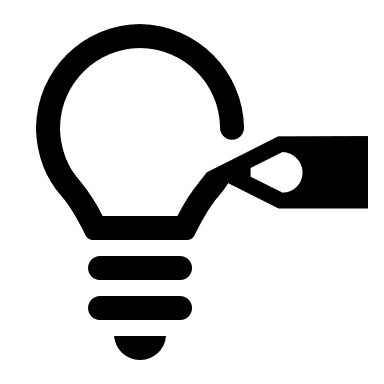 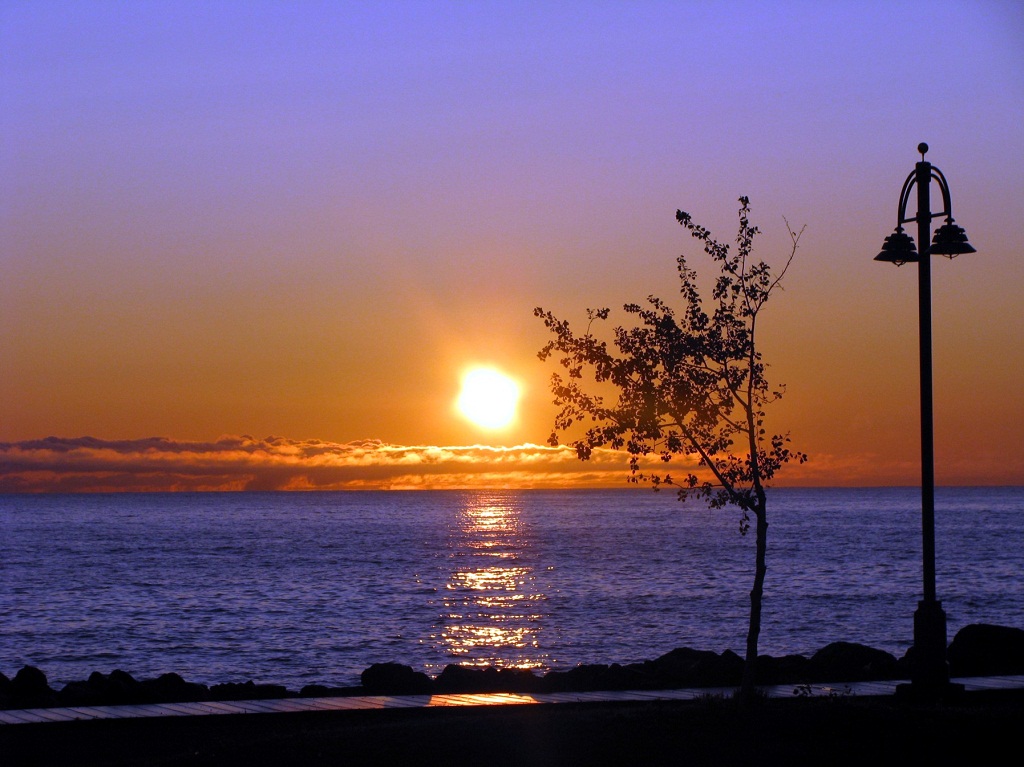 Phenomenology, the Language of Appearances
Ecclesiastes 1.5
The sun rises and the sun sets, and hurries back to where it rises.










The sun looks to us like its rises and sets. This is phenomenological language. 

Common experiences are useful for making theological points that readers can understand.
Without Science
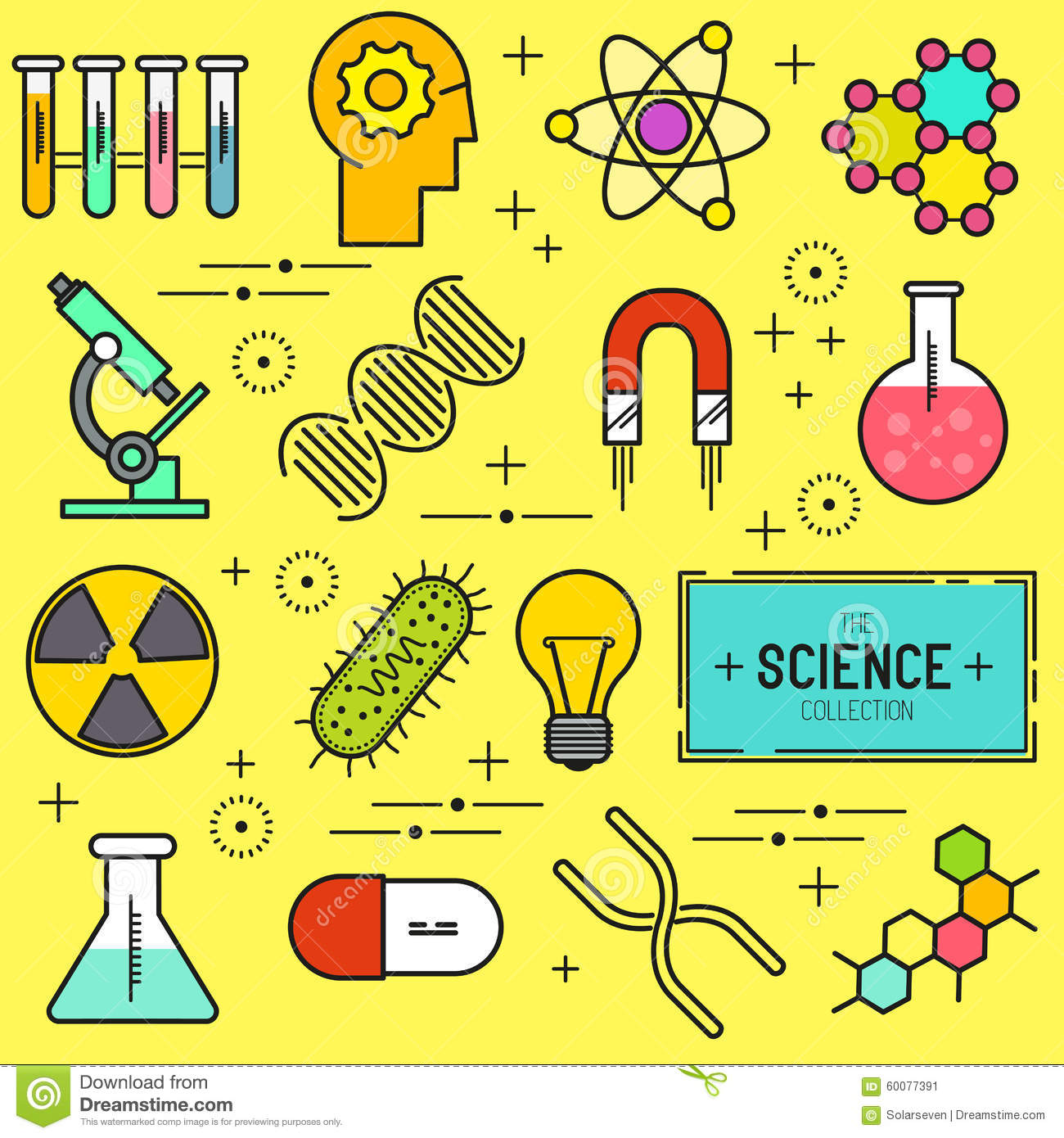 No cheap and clean sources of energy 
No modern agriculture 
No germ theory of disease 
No antibiotics or vaccines
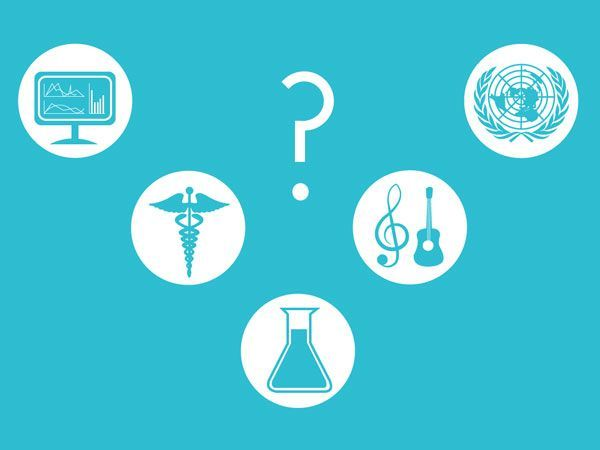 Source: 80000 Hours (2016)
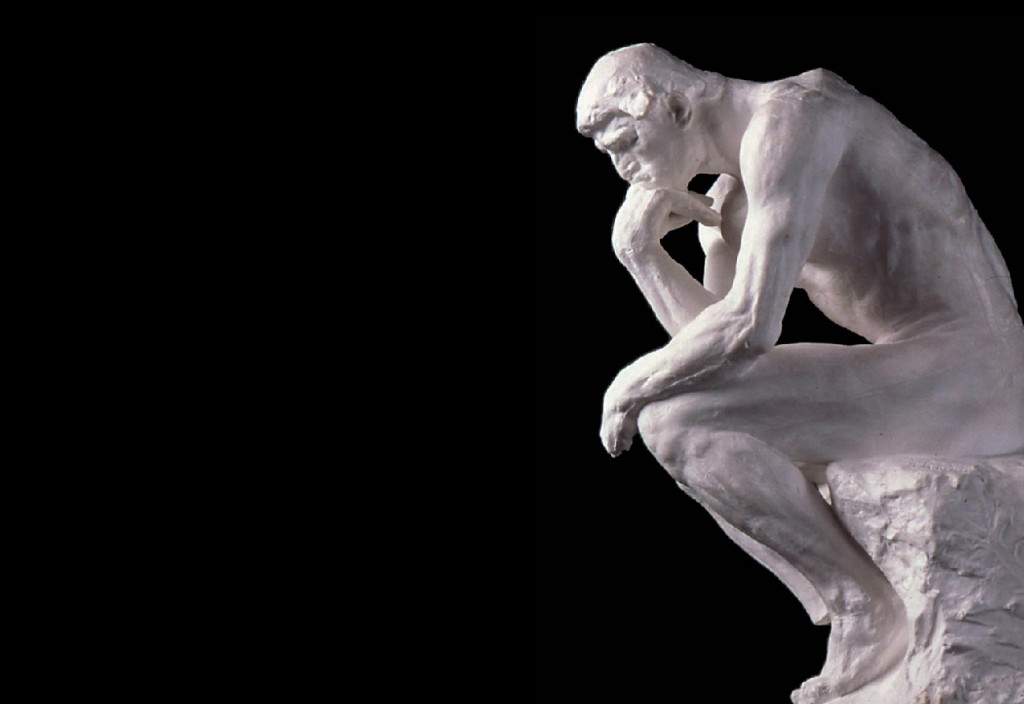 Science is powerful
 
(2) Science is powerful enough to explain everything

(3) Faith is a kind of explanation

Therefore, science replaces faith as an explanation.
The Argument
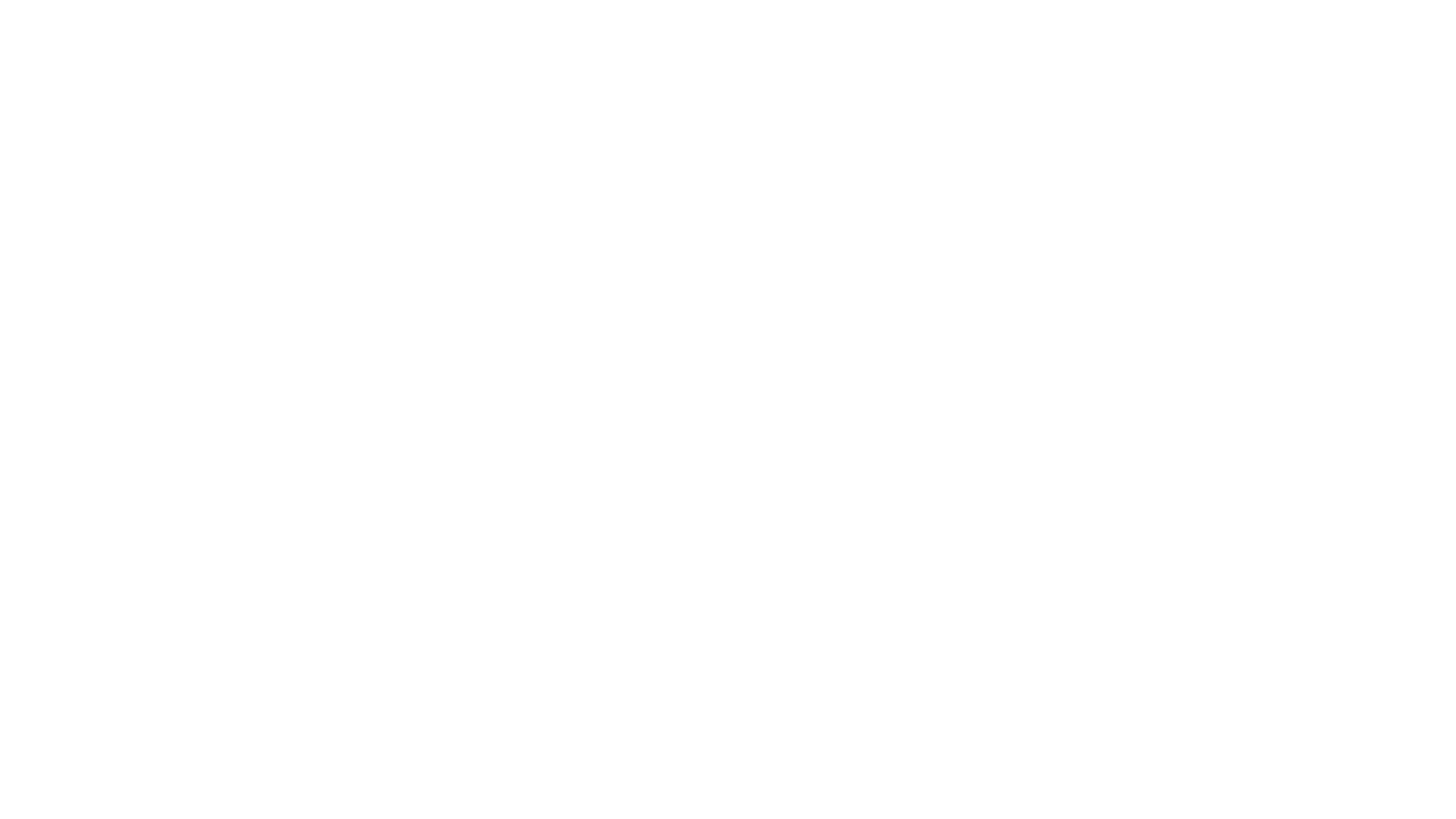 The intellectual and practical activity encompassing the systematic study of the structure and behaviour of the physical and natural world through observation and experiment.
Definition of Science
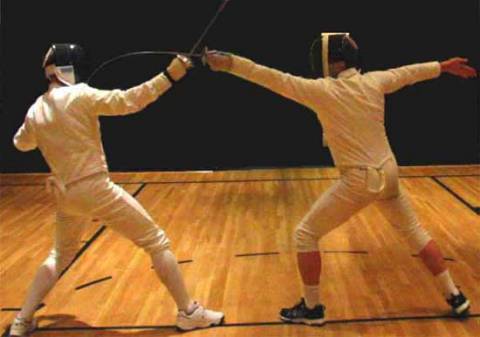 The Counter-Argument
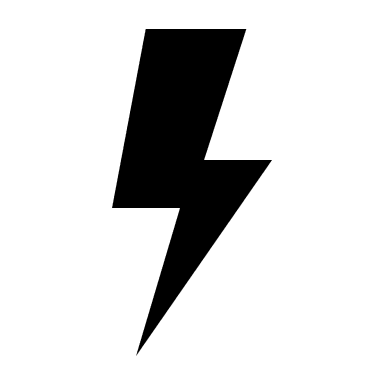 Second Takeaway
Science is great! But it cannot explain everything
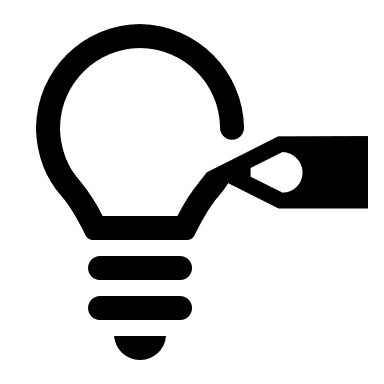 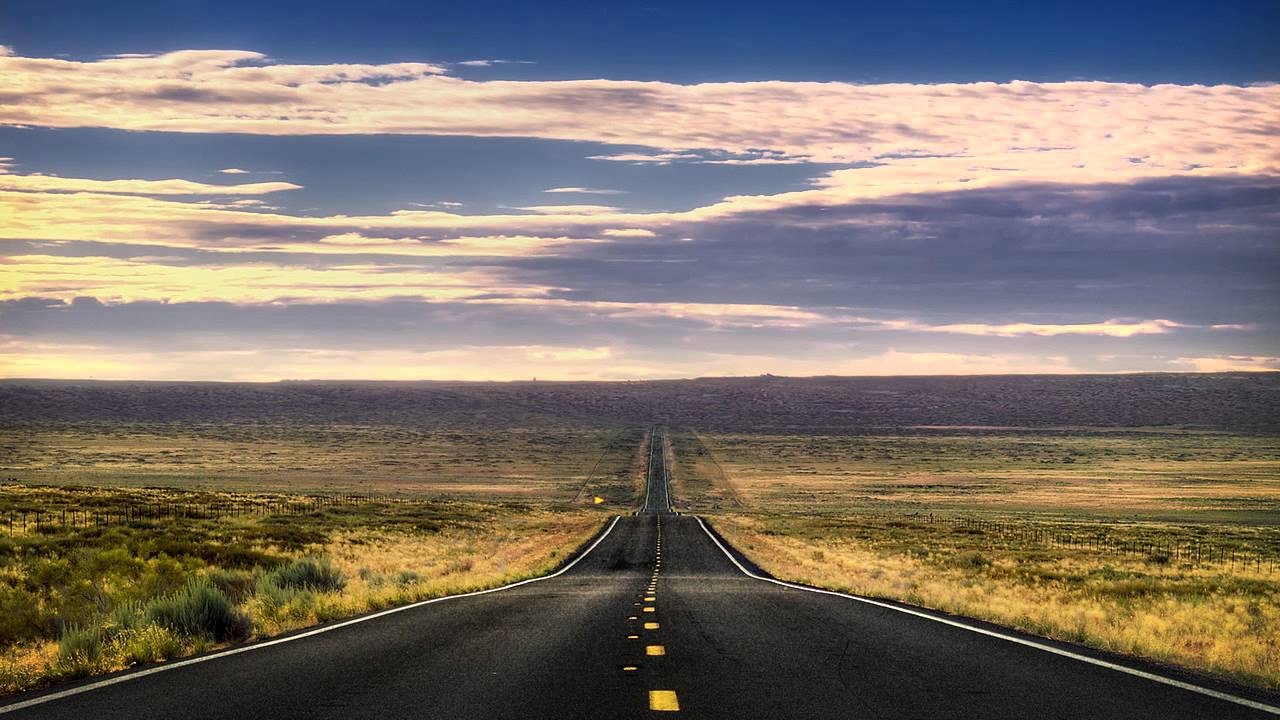 Summing Up
How can we navigate our beliefs about the relationship between faith and science?

The scriptures contain timeless truths; but they do not convey those truths in scientific language. 

Science is great, but it cannot explain everything.